Orientare i figli: consigli per genitori un po’ disorientati
Manuela Tomisich
Qualche punto per orientarsi
Il significato di ORIENTARE
Le funzioni e compiti degli adulti
Le prospettive….
Orientare ?
Orientare: volgere verso oriente….
 disporre secondo un  punto cardinale
Contrario…..disorientare
Orientare ( aspetti psicologici)- complesso di funzioni psichiche, principalmente  percettive , mediante le quali in ogni momento della  nostra vita , abbiamo cognizione della reale situazione in cui ci troviamo.- si declina in
 orientamento: nel tempo, nello spazio e della persona
La complessità dell’ orientarsi
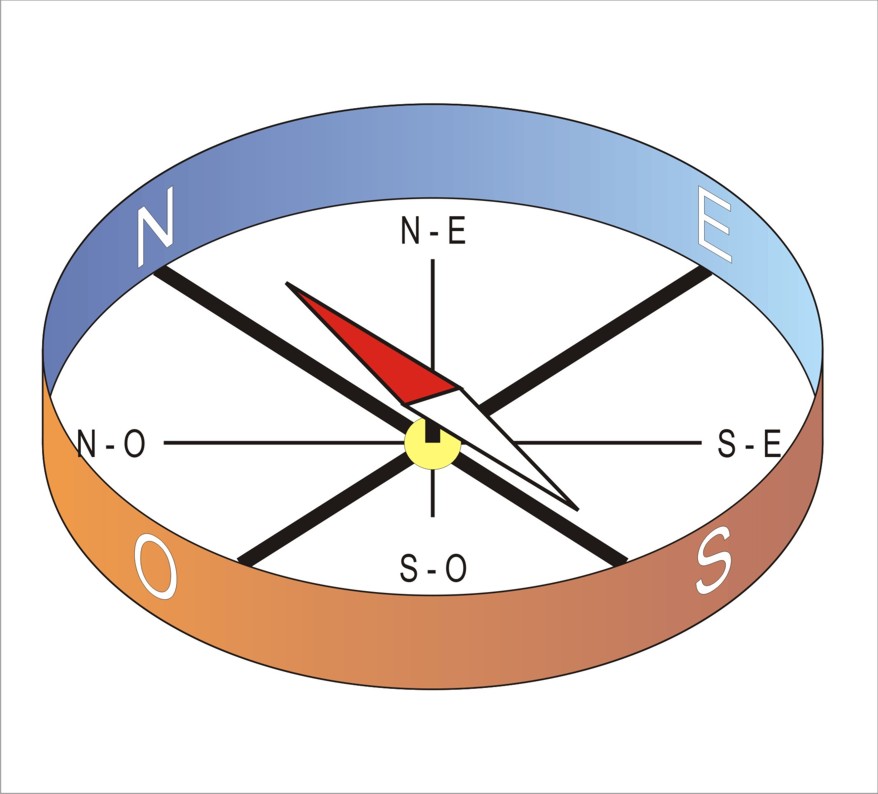 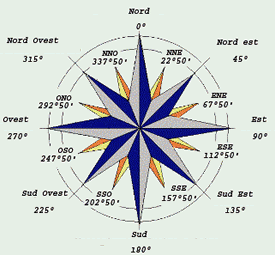 orientare
Perché ORIENTE?
---è il luogo della nascita della luce…il nuovo avvio…l’ uscita dalle tenebre….
 sono gli adulti ,che hanno l’ esperienza precedente ,che indirizzano i piccoli della specie a cercare l’ oriente…la nuova alba…il nuovo giorno
Orientamento aspetti psicologici
ORIENTARE E ORIENTARSI è attività complessa e difficile-
-orientamento: nel tempo, nello spazio e della persona 
 nel tempo e nello spazio: orientamento allopsichico
 della persona :orientamento autopsichico  somatopsichico
Come si sviluppa e si manifesta
Orientamento : nella vita ( dai due anni in poi)  caratterizza tutte le fasi di passaggio e rappresenta INTENZIONALITA’ dell’ agire- la scelta
Orientamento scolastico:  dirigere l’ adolescente verso l’ insegnamento più consono delle sue potenzialità ( tecniche psicometriche  e indagini psicodiagnostiche)
Orientamento professionale : criteri di efficienza e anche la realizzazione della personalità
Orientare e funzione degli adulti della specie
Gli adulti hanno la funzione di una bussola e---- indicano…..l’ oriente…il punto di riferimento in cui si struttura…..  la nuova nascita-- fatica e responsabilità

---gli adulti significativi sono: la famiglia e la scuola
Scuola e famiglia sono agenzie per la crescita delle nuove generazioni
Nella diversità delle manifestazioni  e delle emergenze “storiche”: scuola e famiglia condividono un compito  fondamentale per la specie –
 garantire la crescita e l’ autonomia delle nuove generazioni
31/01/2012
MANUELA TOMISICH
9
La scuola
È luogo per elaborare strumenti per la conoscenza laboratorio
Permette di costruire “Cultura” come artefatto specifico umano (Brunner 1992) 
È esperienza di confronto generazionale incontro tra pari
È esperienza di confronto\incontro finalizzato ed esplicitabile tra generazioni diverse compiti e funzioni delle diverse generazioni in una prospettiva produttiva
31/01/2012
MANUELA TOMISICH
10
La famiglia
Organizzazione complessa di  relazioni di parentela fondata sulla differenza di gender, generazione e stirpe che ha una storia e crea storia ( Scabini, Cigoli 2000)
 differenza e storia
Varia la sua forma nel tempo , ma non la sua funzione che attiene alla connessione di senso e alla costruzione di significati
31/01/2012
MANUELA TOMISICH
11
Scuola e famiglia
Sono organizzazioni complesse: 
-x compiti specifici da perseguire  a fronte dell’ impossibilità di realizzarli da parte del singolo
si confrontano con dimensioni di potenza relativa e di esperienza di limite
si confrontano con i temi di vincolo e di risorsa
31/01/2012
MANUELA TOMISICH
12
Scuola e famiglia : elementi comuni e differenze
Comuni: 
-attenzione alla crescita 
- investimento sulle e per le nuove generazioni
Differenze:
 -attenzione agli strumenti per il futuroscuola
-attenzione alle connessioni tra presente e passato per ipotesi sul futuro famiglia
31/01/2012
MANUELA TOMISICH
13
Nodi critici del rapportoscuola -famiglia
Lo specifico compito e sfera d’ azione: da riconoscere da parte di ciascuna agenzia e da preservare (Chi sono io? Chi sei tu? Cosa ci avvicina e cosa ci differenzia?)
L’ incontro come spazio di legittimazione specifica di ciascuno:il figlio\studente  legittima ciascuna agenzia e che ne definisce la specificità( essere figlio\allievo)
Il contatto come spazio di valutazione del prodotto-prolungamento dell’ attore
31/01/2012
MANUELA TOMISICH
14
L’adulto nel percorso di orientamento
Rende possibile la dimensione “terza”- opera con le” menti” per costruire spazi per la crescita come realtà non pre-definita, o pre-organizzata
Declina interventi che pongono a tema la differenza, la diversità e la tolleranza dell’ incertezza 
 x garantire la libertà nei percorsi di crescita e di costruzione di identità dei singoli
31/01/2012
MANUELA TOMISICH
15
Quale risultato desiderabile nell’ orientare?
Indicare il punto di arrivo ( l’oriente, il punto di  nuova nascita….)
Fornire gli strumenti dare la bussola
Garantire e monitorare il cammino….accompagnare, non spingere o tirare
Cosa costruire?
Si orienta se si consente e si costruisce un
  vestito su misura
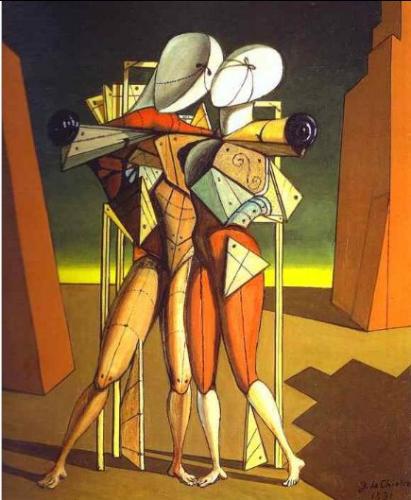 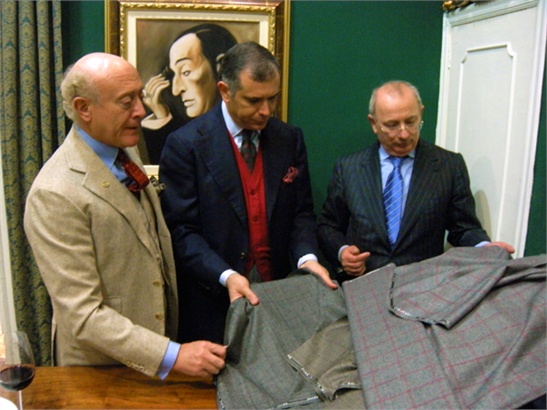 Quali azioni?
Vedere e considerare la struttura specifica di ciascuno
Costruire e adattare il modello
Strutturare interventi calibrati ( le pences, le arricciature…i bottoni…) diversi e adeguati al soggetto…..